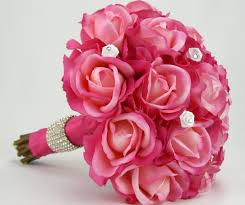 সবাইকে শুভেচ্ছা
শিক্ষক পরিচিতি
গোলাম সরওয়ার
সহকারী  শিক্ষক
বালুচরা ইব্রাহিম মিয়া উচ্চ বিদ্যালয়
বেগমগঞ্জ,  নোয়াখালী
পাঠ পরিচিতি
শ্রেণী-নবম
বিষয় -ব্যবসায় উদ্যোগ
অধ্যায়  -নবম
সময়  - ৪০  মিনিট
পাঠ শিরোনাম
বিপণন
শিখনফল
এই পাঠশেষে শিক্ষার্থীরা-
বিপণন কাকে বলে বর্ণনা পারবে ৷
বিপণনের কার্যাবলি  গুলো ব্যাখা করতে পারবে ৷
বিপণন কাকে বলে
সাধারণ অর্থে পণ্য বা সেবা সামগ্রী ক্রয় বিক্রয়ের কাজকে বিপণন বলে ৷
বিপণনের কার্যাবলি
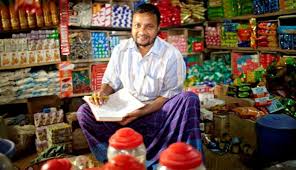 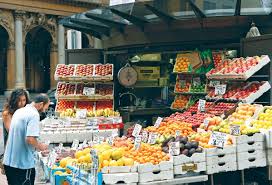 ক্রয়
বিক্রয়
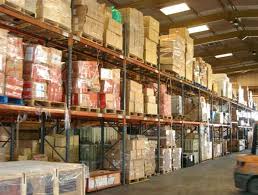 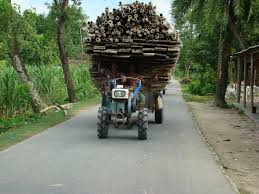 পরিবহন
গুদামজাতকরণ
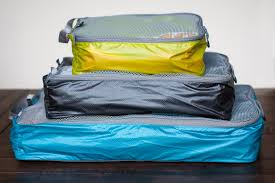 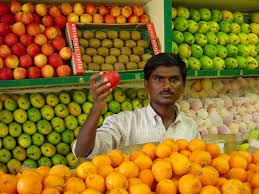 মোড়কী করন
প্রমিতকরণ
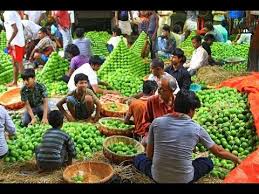 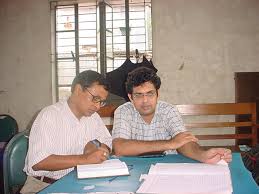 পর্যায়িতকরণ
তথ্য সংগ্রহ
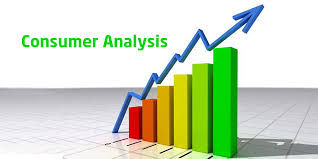 ভোক্তা বিশ্লেষণ
একক কাজ
প্রমিতকরণ কাকে বলে লিখ
দলীয় কাজ
গুদামজাতকরন ও তথ্য সংগ্রহ কি তা ব্যাখ্যা  কর।
মূল্যায়ন
১। বাজারজাতকরন কাকে বলে? 
২। মোড়কিকরন কি? 
৩। ভোক্তা বিশ্লেষণ কি?
বাড়ির কাজ
বিপণনের যে কোন ৩টি কার্যাবলির                            ব্যাখা লিখে আনবে ৷
ধন্যবাদ
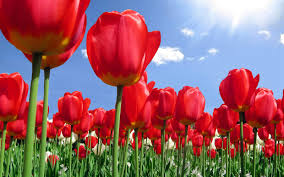 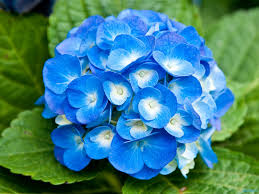